Ecology and Environmental Biology
Dr. Nüket BİLGEN
Food chains & food webs
Producers, or autotrophs, make their own organic molecules. Consumers, or heterotrophs, get organic molecules by eating other organisms.
A food chain is a linear sequence of organisms through which nutrients and energy pass as one organism eats another.
2
In a food chain, each organism occupies a different trophic level, defined by how many energy transfers separate it from the basic input of the chain.
Food webs consist of many interconnected food chains and are more realistic representation of consumption relationships in ecosystems.
Energy transfer between trophic levels is inefficient—with a typical efficiency around 10%. This inefficiency limits the length of food chains.
3
Food chain
In ecology, a food chain is a series of organisms that eat one another so that energy and nutrients flow from one to the next. 
grass →cow → human. 
lettuce→ human.
Fries  human
Onion  human
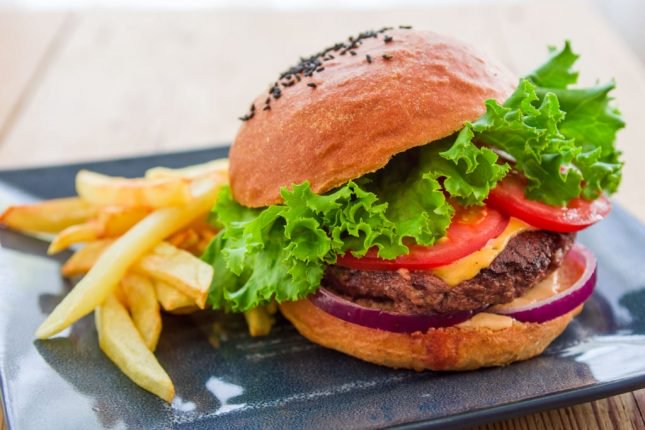 4
For situations like the one above, we may want to use a food web that consists of many intersecting food chains and represents the different things an organism can eat and be eaten by.
5
Living things in an ecosystem are divided into 2 nutrition types:
1- Autotrophic (Producers): make their own food. Using light energy and inorganic materials, they form complex organic molecules.
2- Heterotrophic (Consumers): fed from others. 	
Some are fed only by the producers. These are called herbivores. 
		For example; cow and rabbit.
Some are fed by eating other consumers. These are called carnivores. 
	For example; fox and hawk.
Some are fed by eating both producers and other consumers. 
			For example; bear, human
Photoautotrophs, such as plants, use energy from sunlight to make organic compounds—sugars—out of carbon dioxide in photosynthesis. algae
Chemoautotrophs use energy from chemicals to build organic compounds out of carbon dioxide or similar molecules. This is called chemosynthesis. For instance, there are hydrogen sulfide-oxidizing chemoautotrophic bacteria found in undersea vent communities where no light can reach.
7
Autotrophs form the base of food chains and food webs, and the energy they capture from light or chemicals sustains all the other organisms in the community. When we're talking about their role in food chains, we can call autotrophs producers.
8
Food chains
who-eats-who ?
At the base of the food chain lie the primary producers..
The organisms that eat the primary producers are called primary consumers.
9
The organisms that eat the primary consumers are called secondary consumers. Secondary consumers are generally meat-eaters—carnivores.
The organisms that eat the secondary consumers are called tertiary consumers. These are carnivore-eating carnivores, like eagles or big fish.
Some food chains have additional levels, such as quaternary consumers—carnivores that eat tertiary consumers. Organisms at the very top of a food chain are called apex consumers.
10
Decomposers
organisms that break down dead organic material and wastes.
the decomposer level runs parallel to the standard hierarchy of primary, secondary, and tertiary consumers.
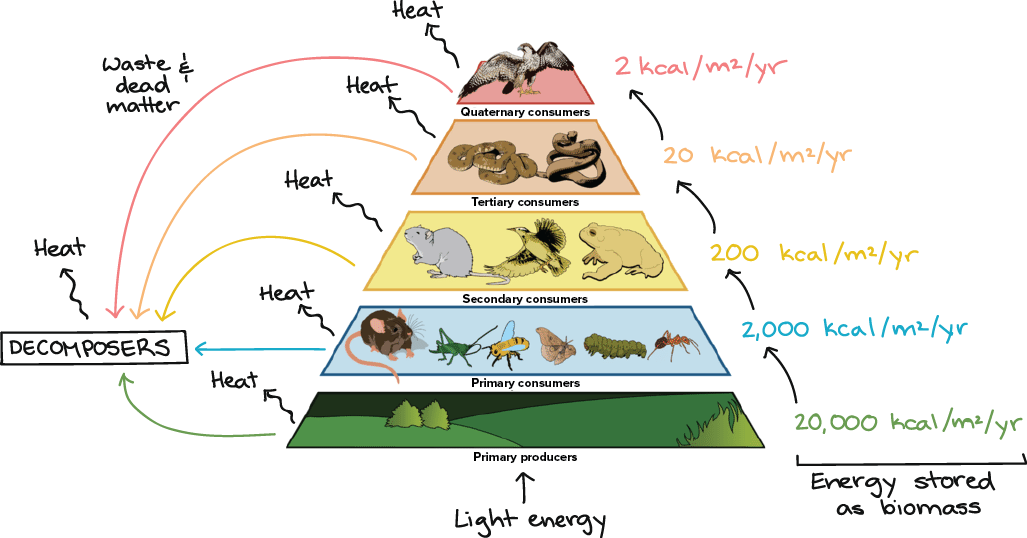 11
detritivores
multicellular animals such as earthworms, crabs, slugs…
They not only feed on dead organic matter but often fragment it as well, making it more available for bacterial or fungal decomposers.
12
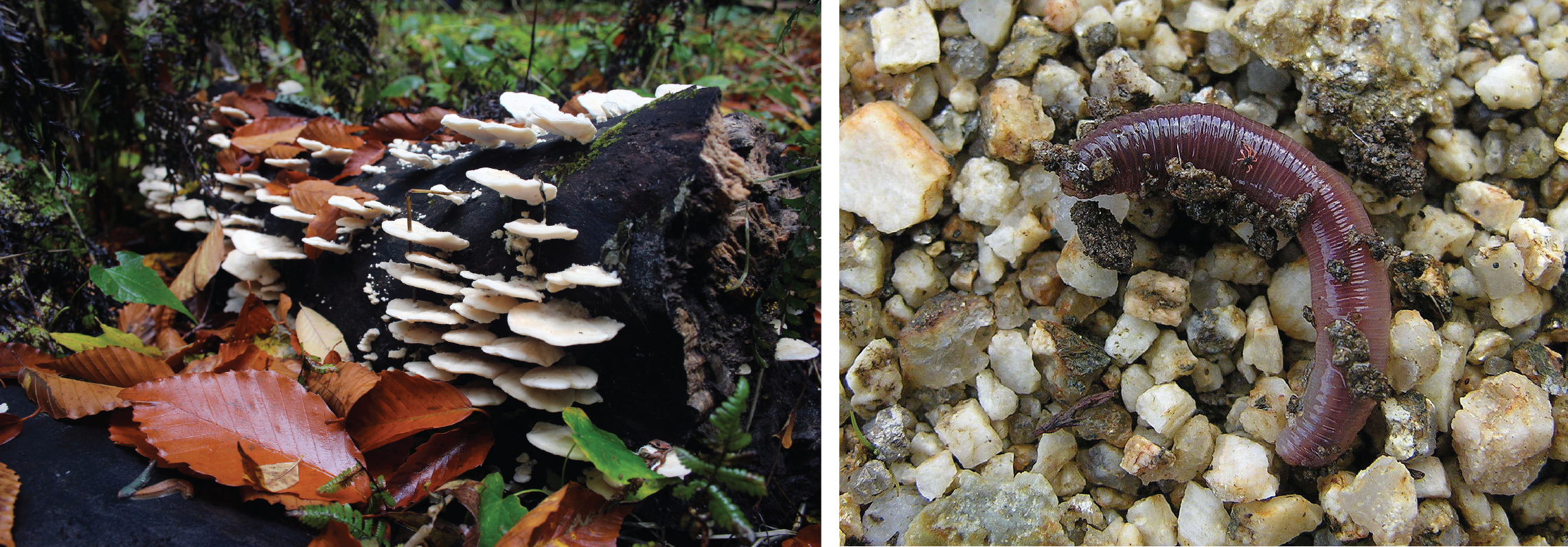 Decomposers as a group play a critical role in keeping ecosystems healthy. When they break down dead material and wastes, they release nutrients that can be recycled and used as building blocks by primary producers.
13
Examples of decomposers: left, fungi growing on a log; right, an earthworm.
Food webs
Think of hamburger example.




To represent who eats who relationships more accurately, we use a food web, 
a graph that shows all the trophic—eating-related—interactions between various species in an ecosystem.
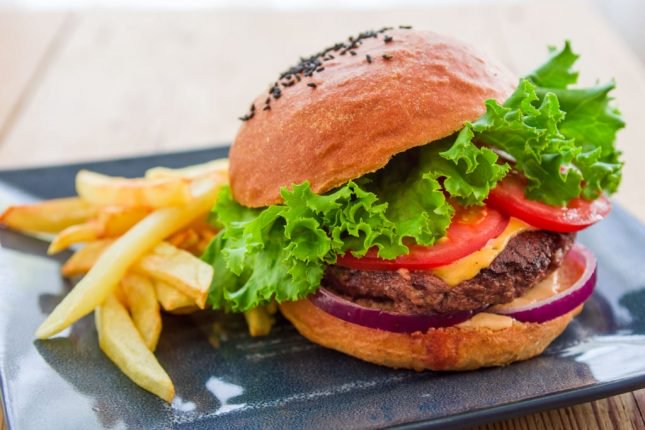 14
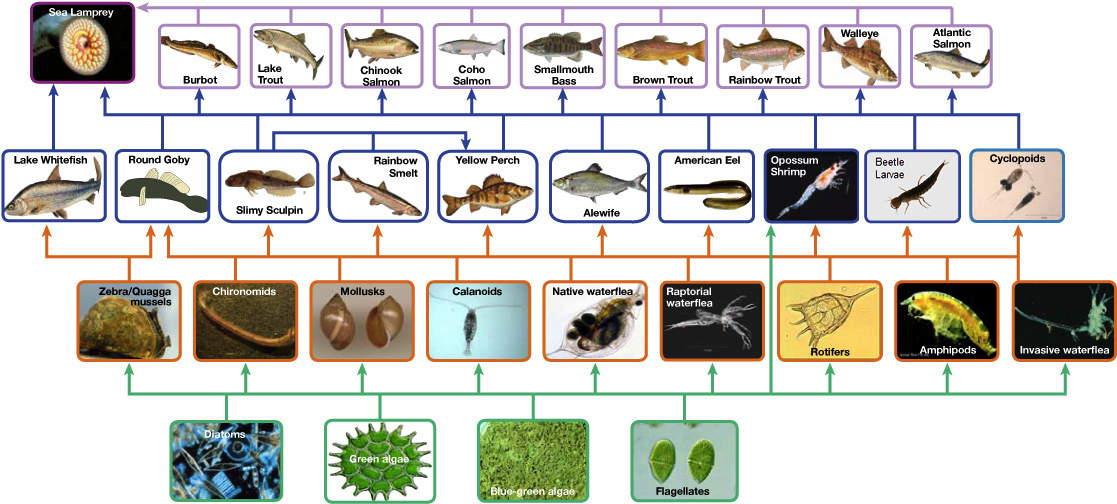 15
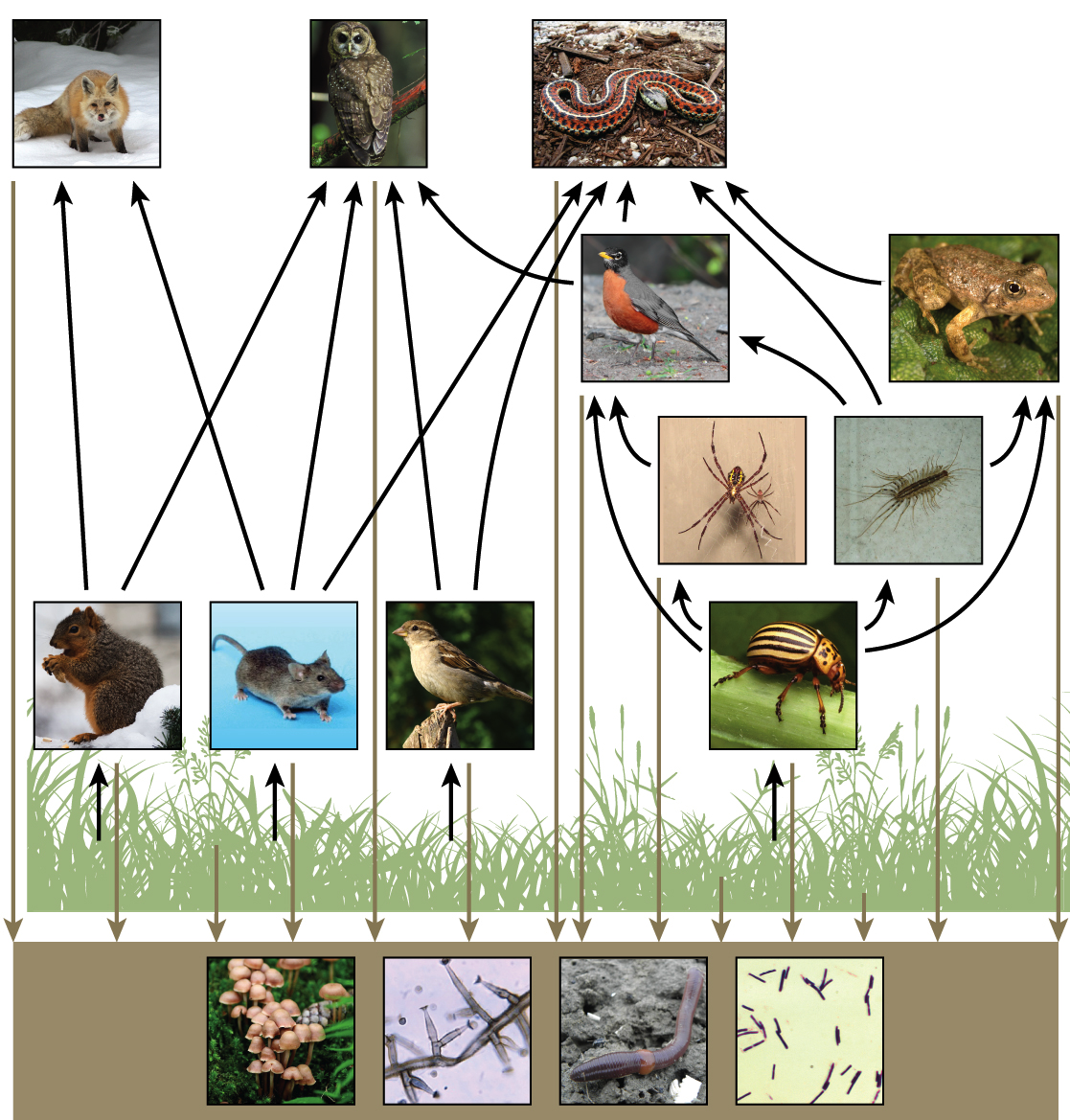 16
Dynamics of the Ecosystem…
The dynamic of the ecosystem is formed 		matter transition and energy cycles.

Boundaries of the ecosystem are not fixed. 
For example rivers flow through many ecosystems, and thus affected, shows that ecosystems are not closed.
Ecosystems are linked to each other.
only about 10% of the energy that's stored as biomass in one trophic level
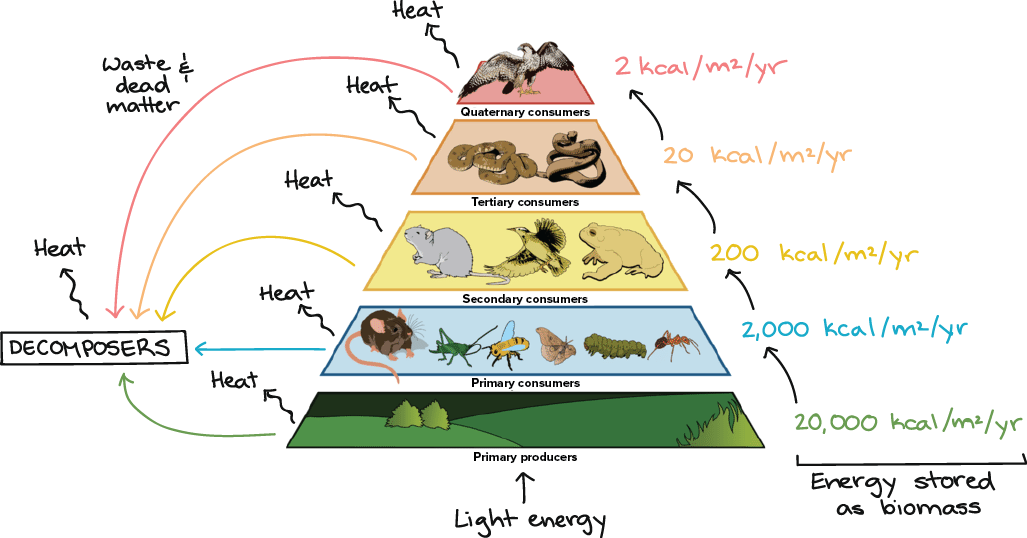 Trophic pyramid illustrating the 10% energy transfer rule.
18
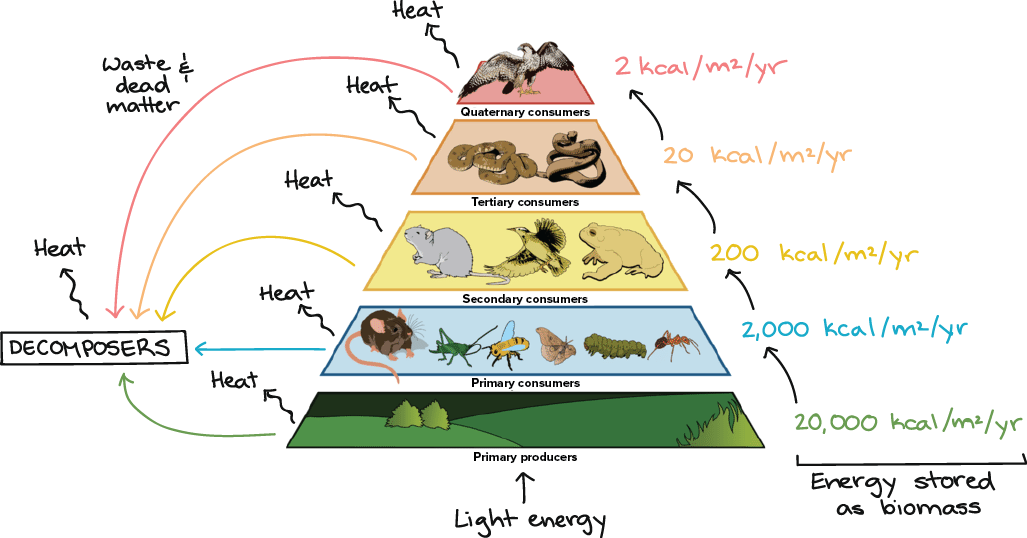 Light energy is captured by primary producers.
Amount of energy stored as biomass:
At each level, energy is lost directly as heat or in the form of waste and dead matter that go to the decomposers. Eventually, the decomposers metabolize the waste and dead matter, releasing their energy as heat also.
19
The primary source of energy in the ecosystem is the sun.
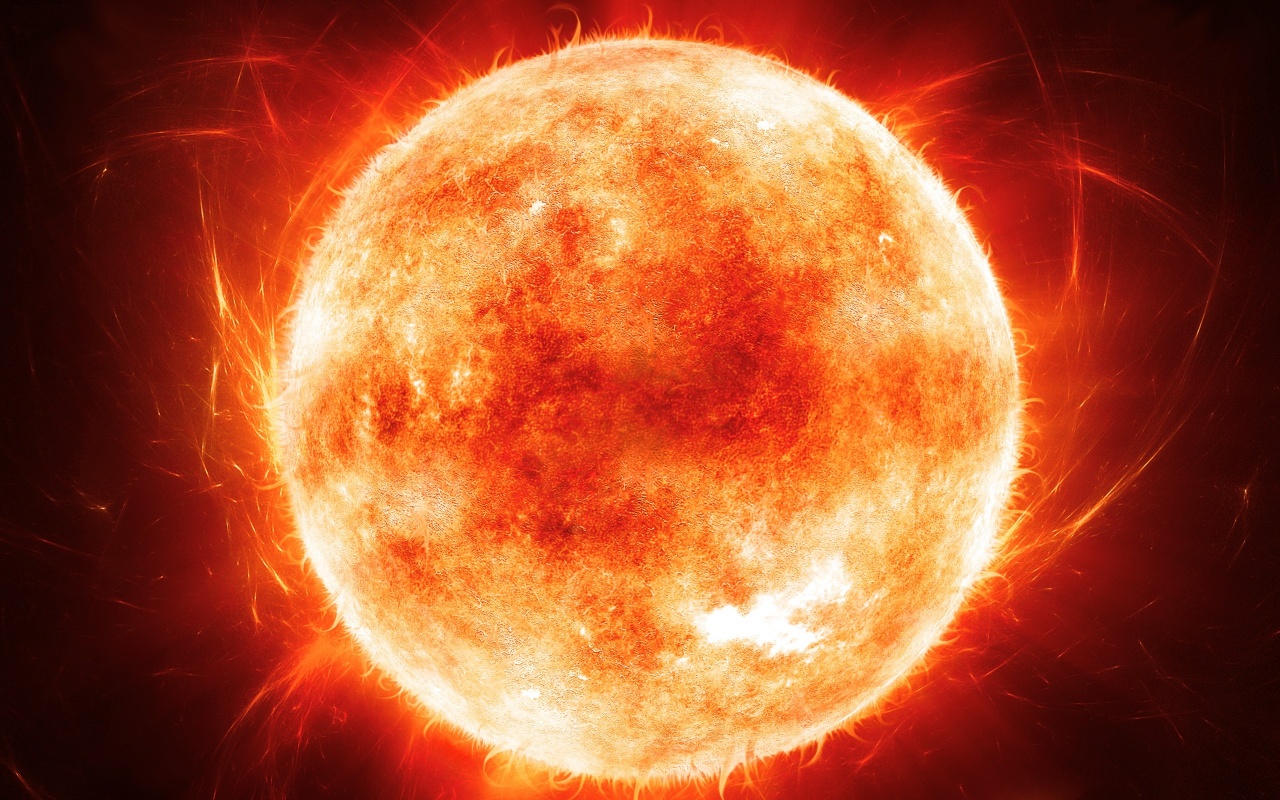 [Speaker Notes: in ecology, the sequence of transfers of matter and energy in the form of food from organism to organism. Food chains intertwine locally into a food web because most organisms consume more than one type of animal or plant. Plants, which convert solar energy to food by photosynthesis, are the primary food source. In a predator chain, a plant-eating animal is eaten by a flesh-eating animal. In a parasite chain, a smaller organism consumes part of a larger host and may itself be parasitized by even smaller organisms. In a saprophytic chain, microorganisms live on dead organic matter.]
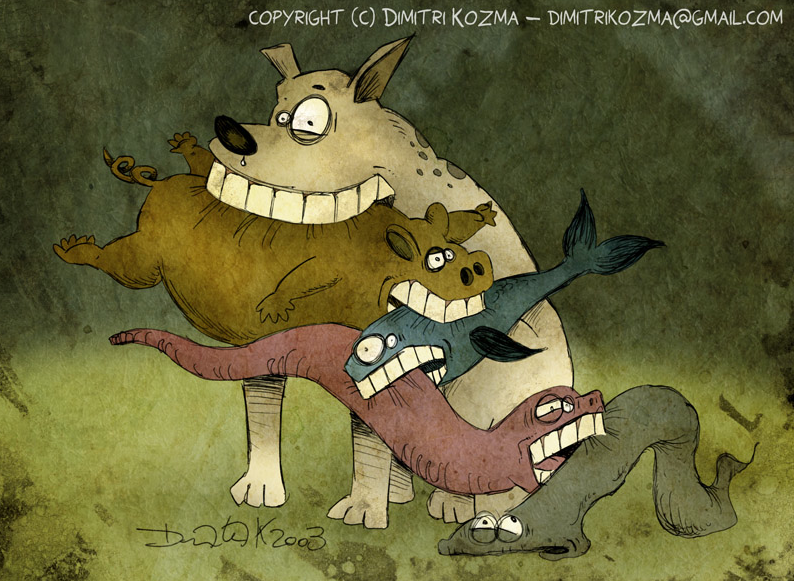 Any step change will disturb the balance between animal populations, and any step change will cause step effects, changes or even starvation on or with it.
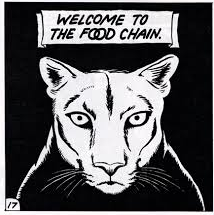 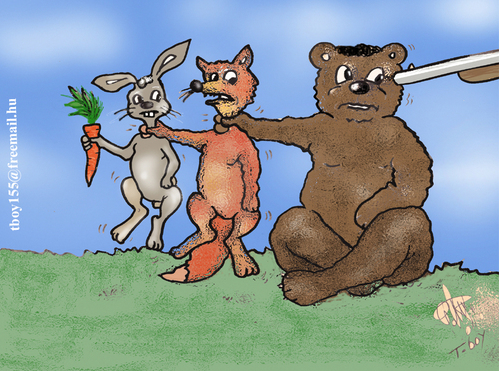 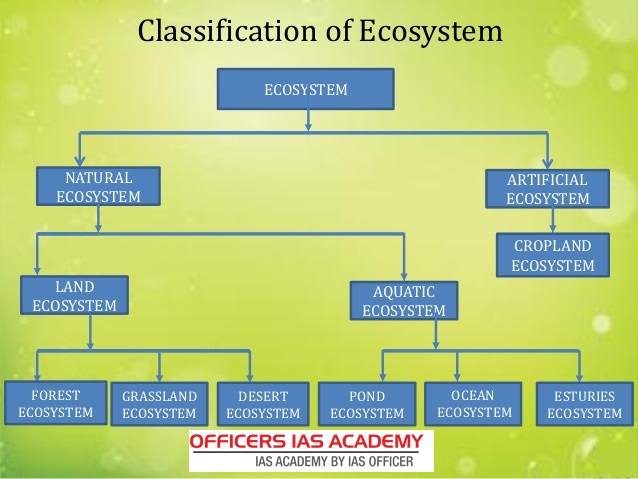 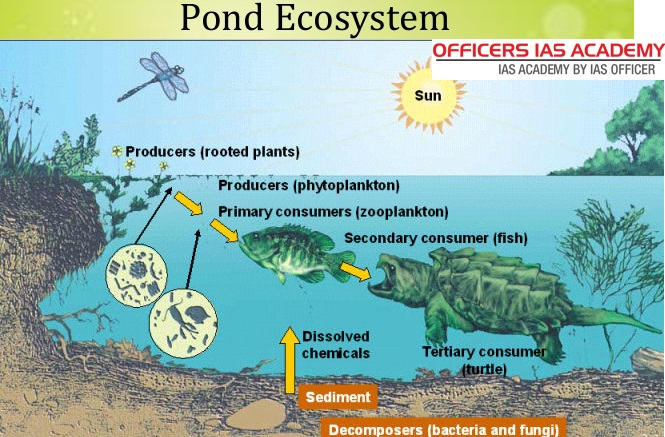 The Aquatic Environment
Environment?  first week’ class,
Everything that surrounds and influences an organism.  Oceans, poddle, forest…
Environmental factors? first week’ class,
Biotics and abiotics 
Water…
What is WATER to us?
26
The Aquatic Environment
Water is the essential substance of life,
Dominant component of all living organisms
Dominant environment on earth
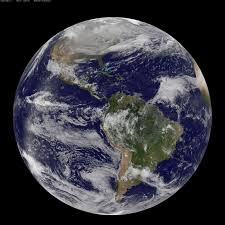 27
Major feature influencing the adaptations of organisms that inhibit aquatic environment is salinity.
28
References
1- https://www.youtube.com/watch?v=ZouWWVyz9v8
2- http://www.climatedata.info/forcing/albedo/
3- http://astrocampschool.org/greenhouse-effect/
4- https://sites.google.com/a/gsbi.org/gvc1506/environment/greenhouse-effect
5- https://spaceplace.nasa.gov/seasons/en/


			 


		 Source material of this lecture
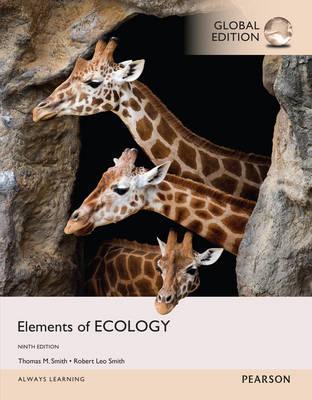 Further reading
McCarty, J. P., Wolfenbarger, L. L. and Wilson, J. A. 2017. Biological Impacts of Climate Change. eLS. 1–13.
29